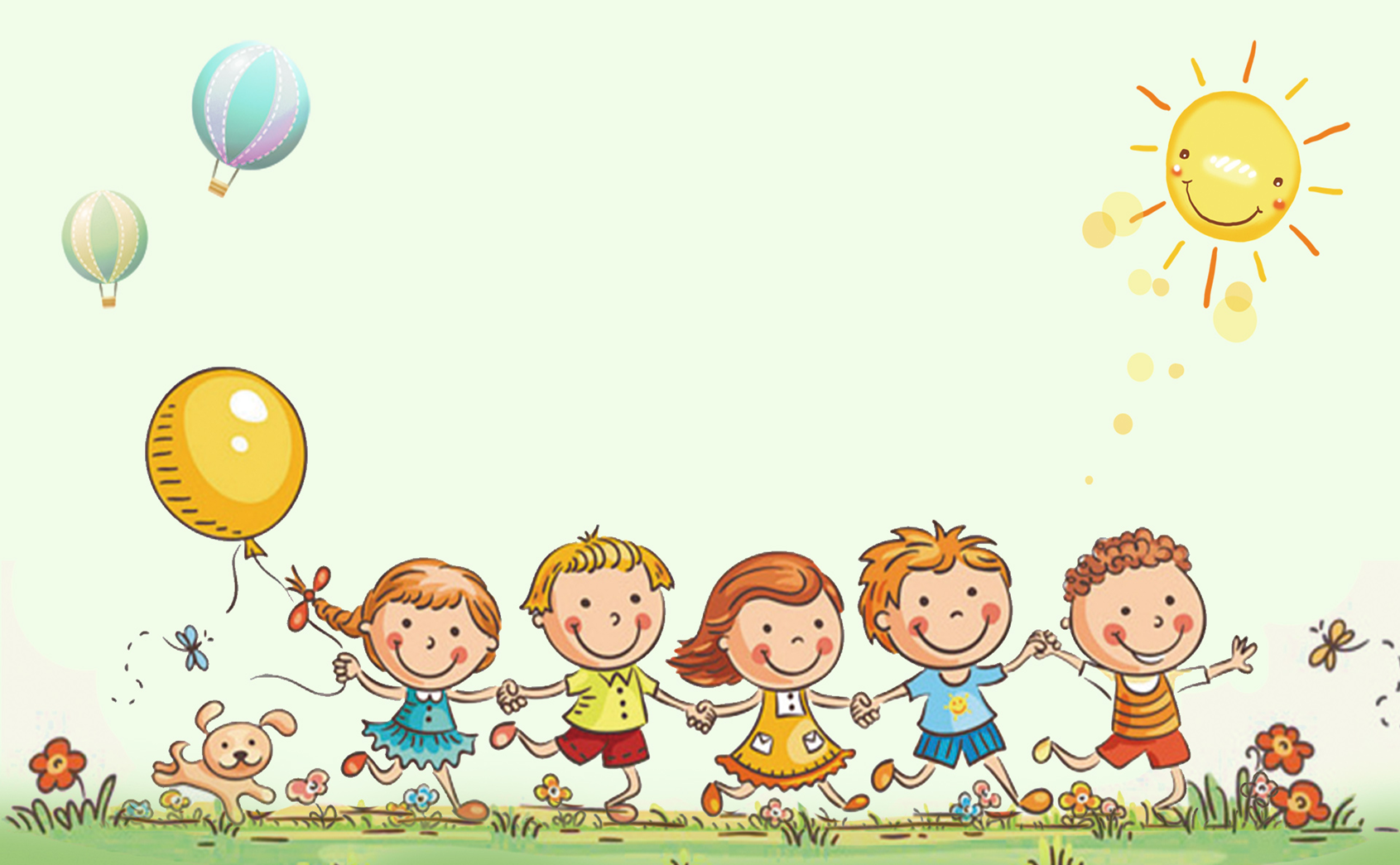 Góc sáng tạo-HĐGD theo chủ đề
Quà tặng ông bà - Sáng tạo từ vật liệu thiên nhiên
1
2
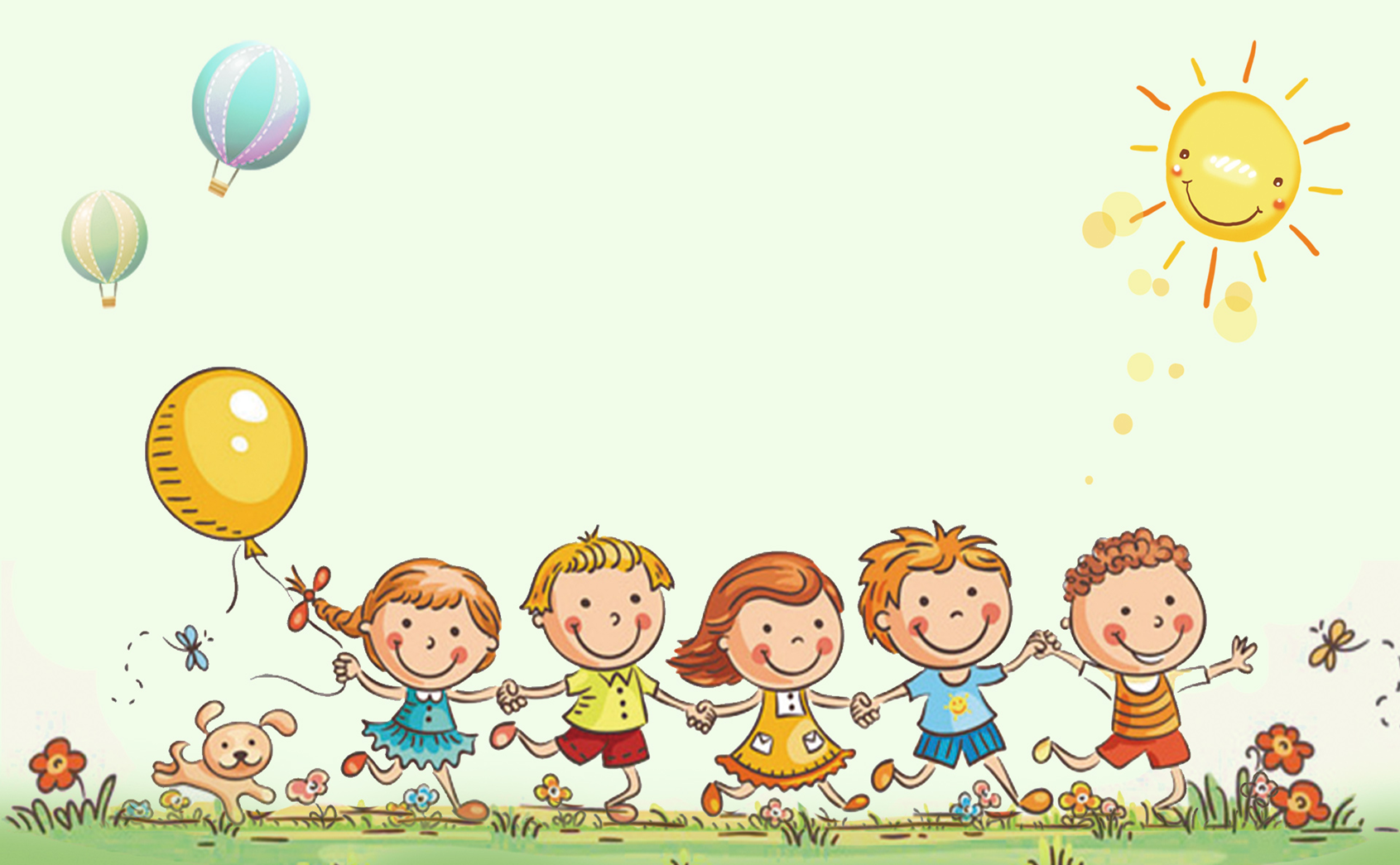 Góc sáng tạo-HĐGD theo chủ đề
Quà tặng ông bà - Sáng tạo từ vật liệu thiên nhiên
3
1. Em hãy làm một món quà tặng ông bà bằng vật liệu từ thiên nhiên.
2. Các nhóm trưng bày và giới thiệu sản phẩm.
3. Cả lớp bình chọn những sản phẩm đẹp có nội dung hay. Mang món quà của em về tặng ông bà.
1. Em hãy làm một món quà tặng ông bà bằng vật liệu từ thiên nhiên.
Bước 1: Chọn ý tưởng.
 Bước 2: Làm món quả.
 Bước 3: Viết lời tặng, lời chúc.
Bước 1: Chọn ý tưởng.
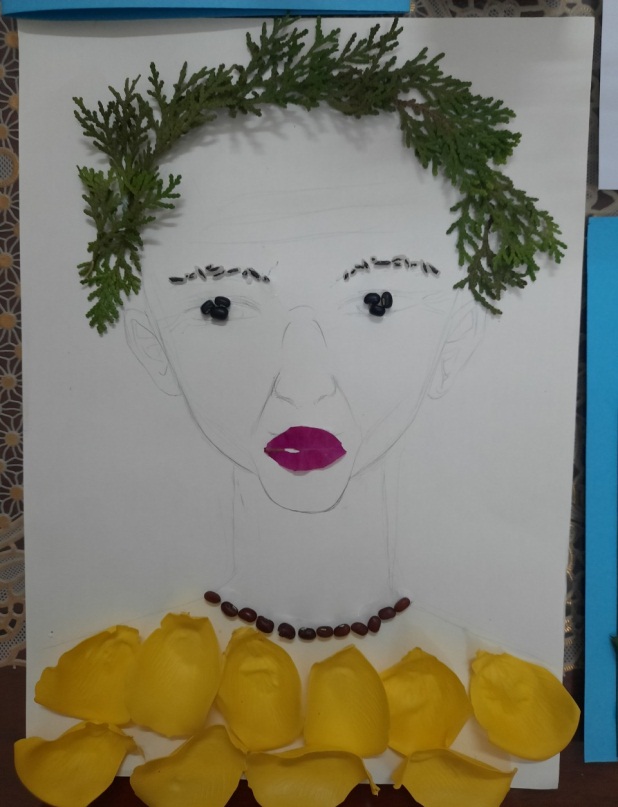 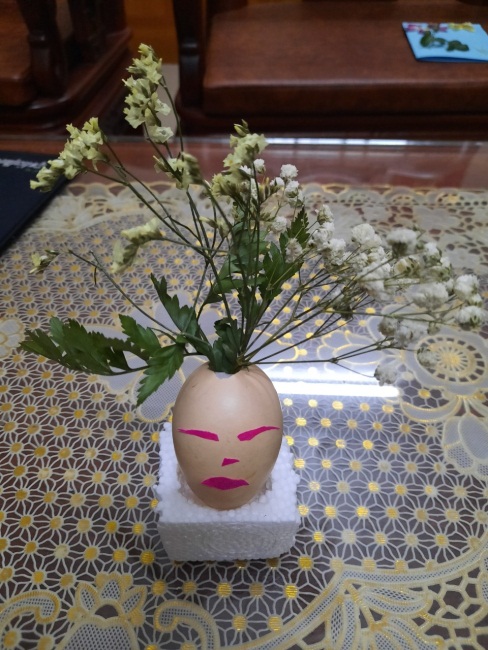 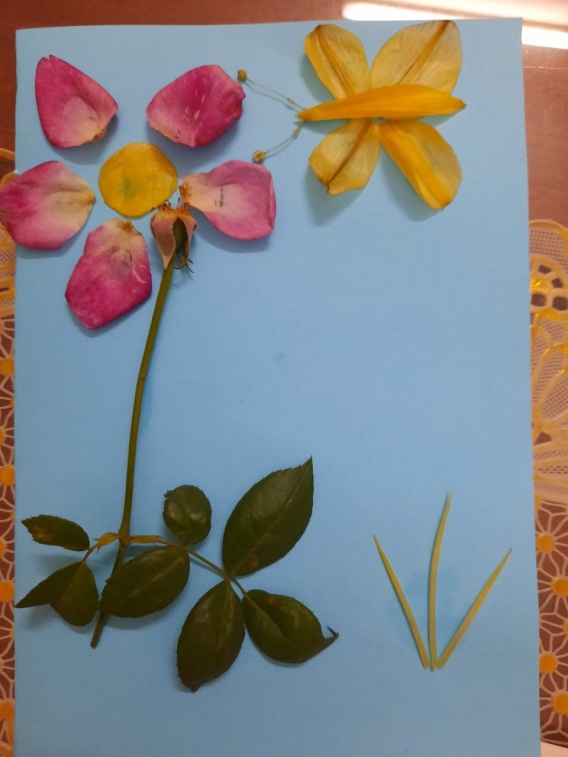 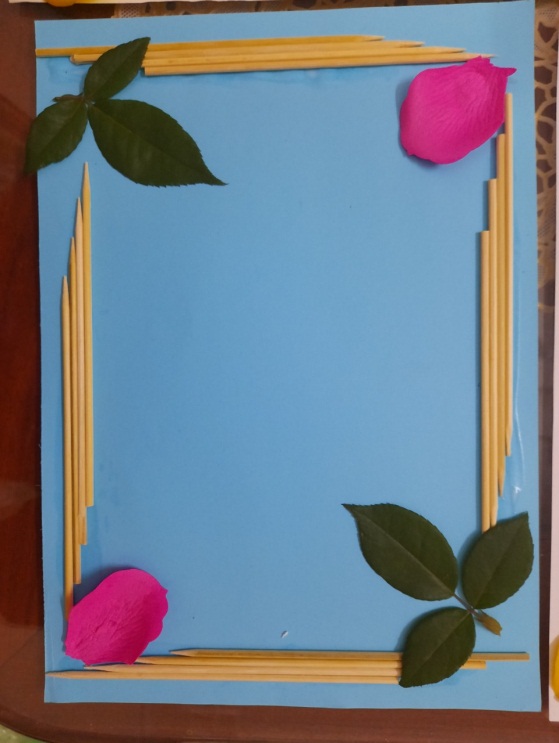 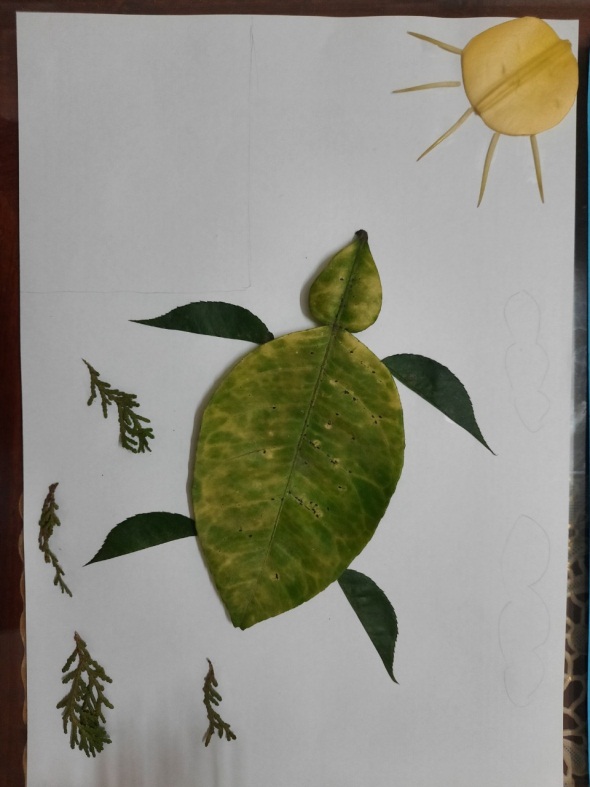 Bước 2: Làm món quà
Bước 3: Viết lời tặng, lời chúc.
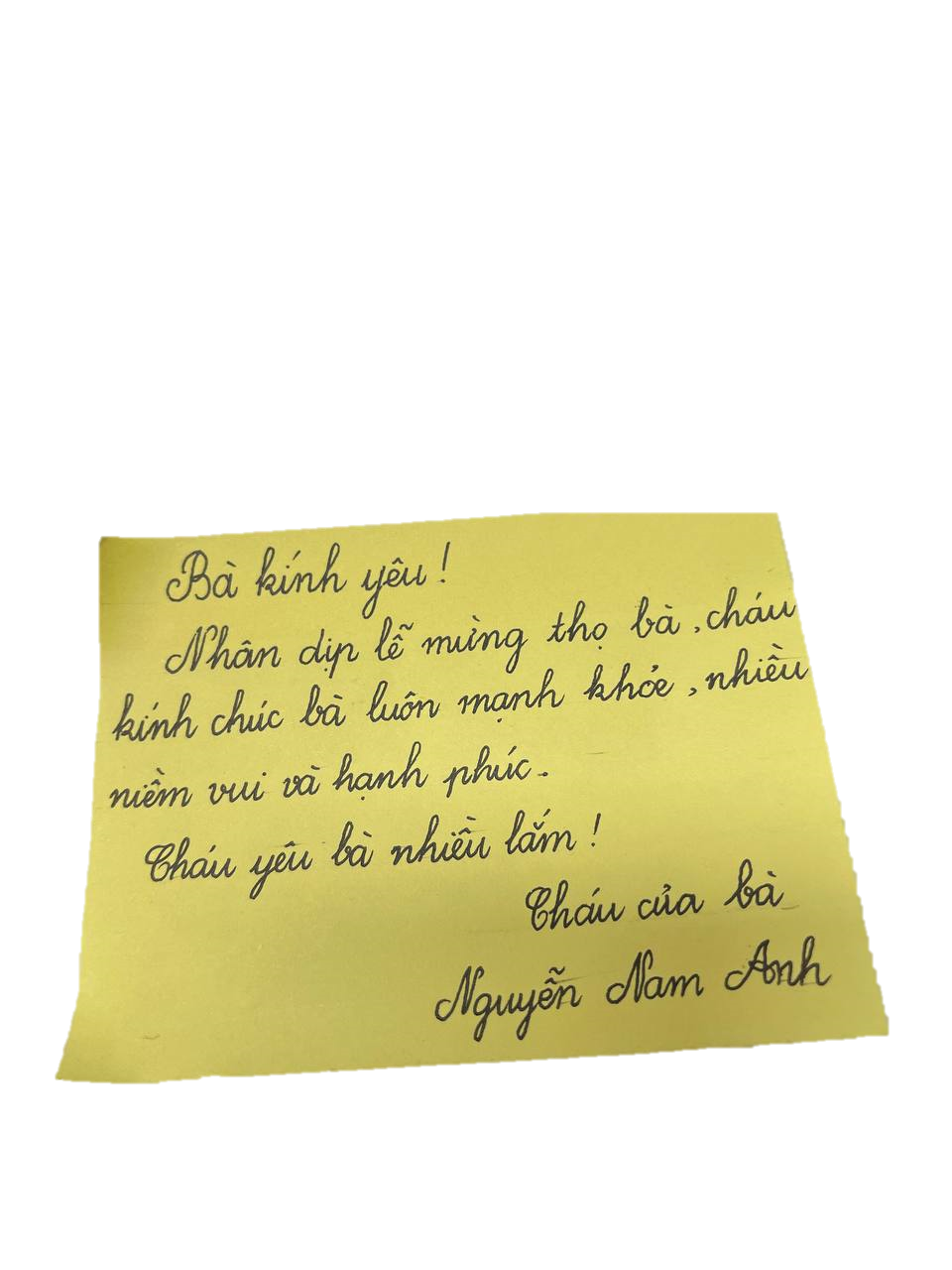 8
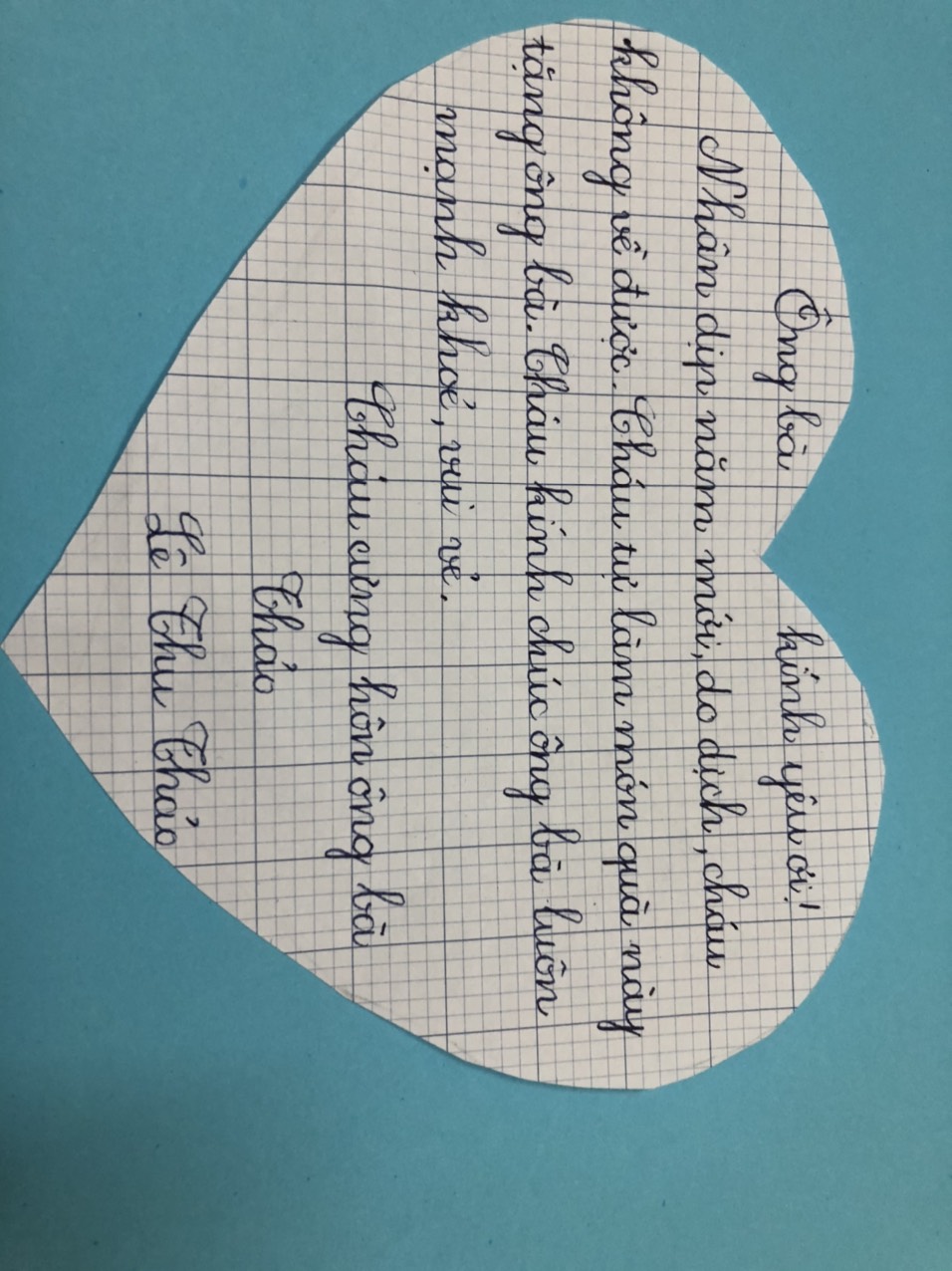 Bước 3: Viết lời tặng, lời chúc.
9
Bước 3: Viết lời tặng, lời chúc.
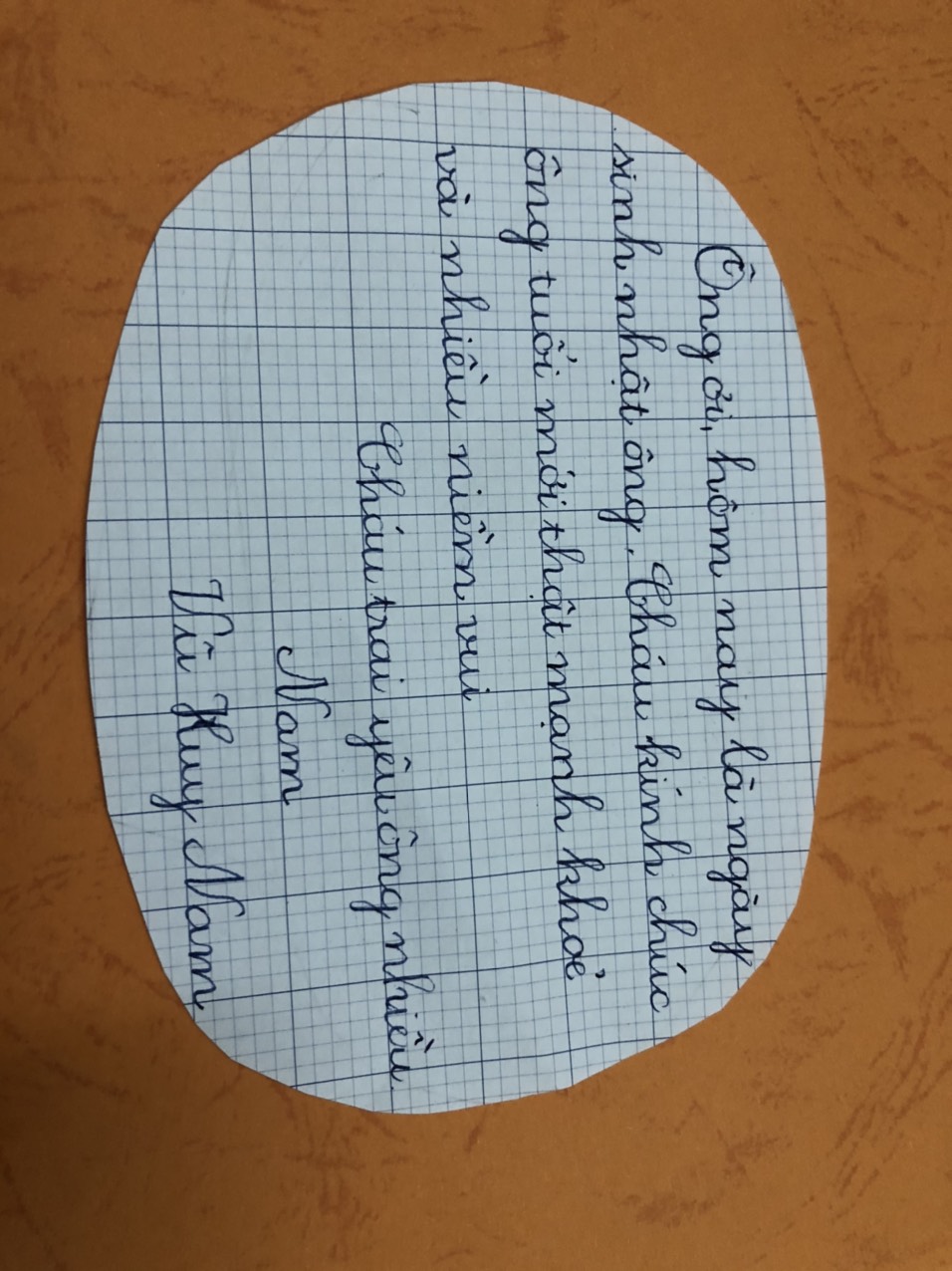 10
Bước 3: Viết lời tặng, lời chúc.
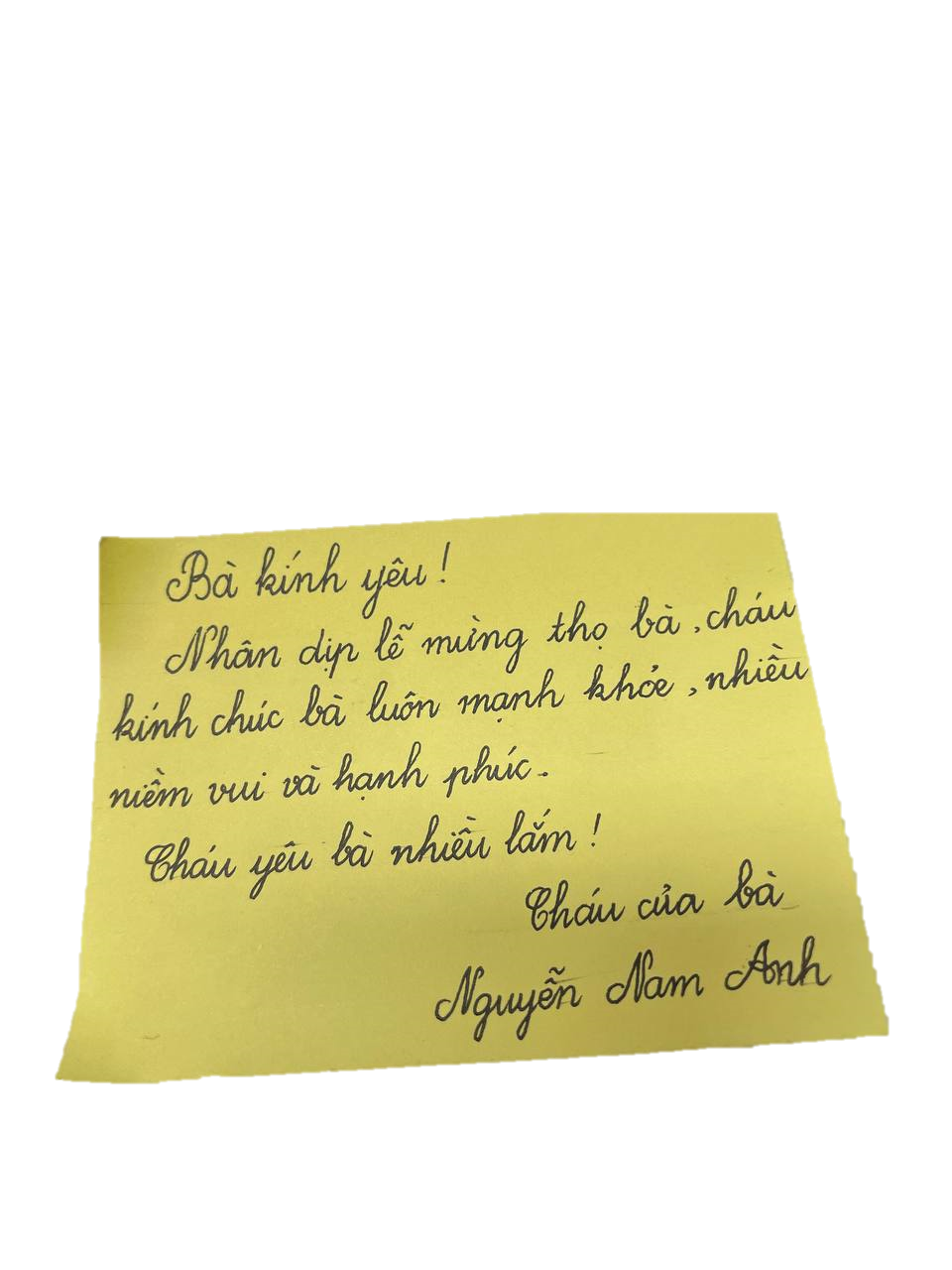 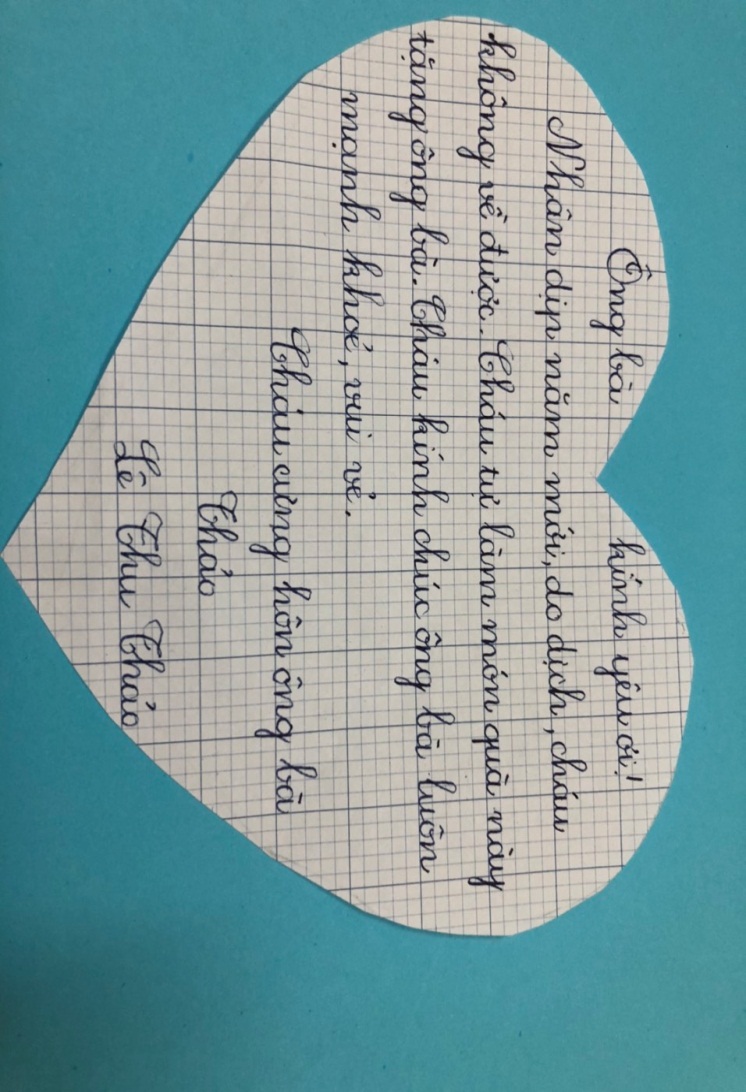 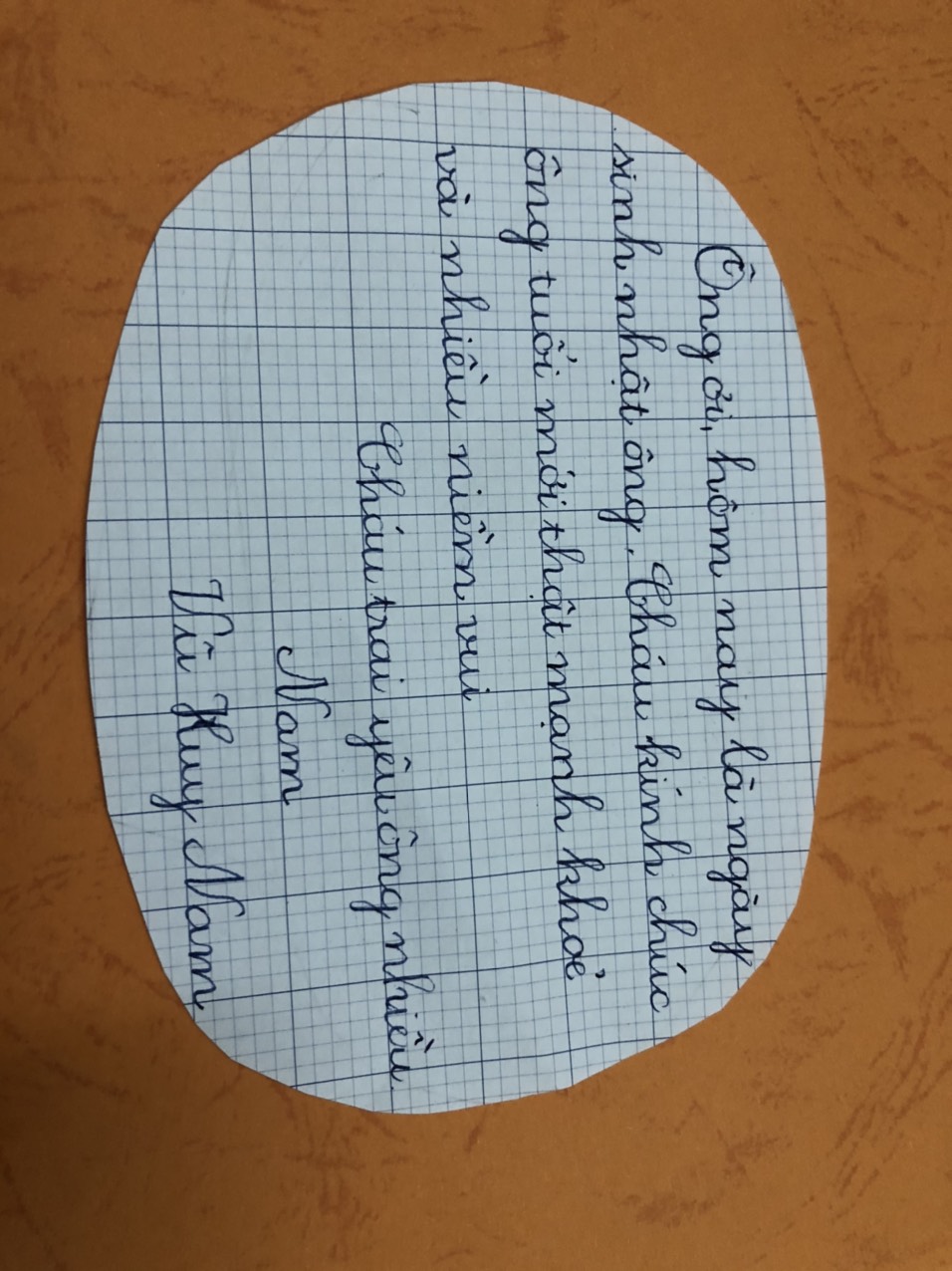 11
1. Em hãy làm một món quà tặng ông bà bằng vật liệu từ thiên nhiên.
Bước 1: Chọn ý tưởng.
 Bước 2: Làm món quả.
 Bước 3: Viết lời tặng, lời chúc.
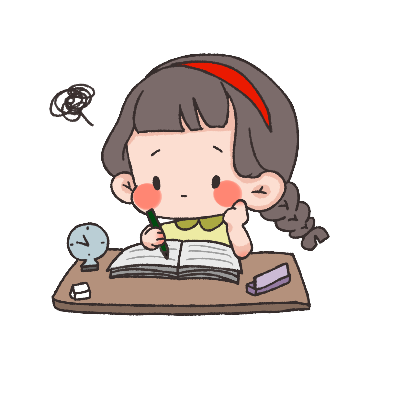 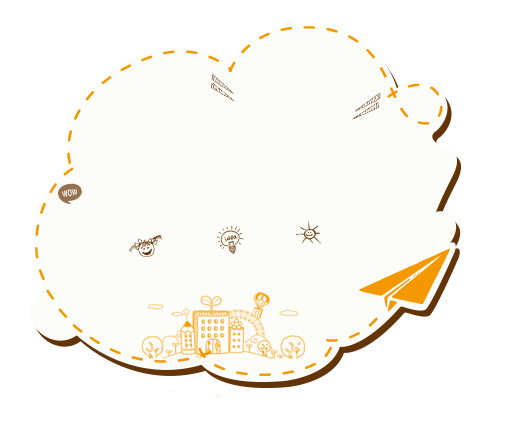 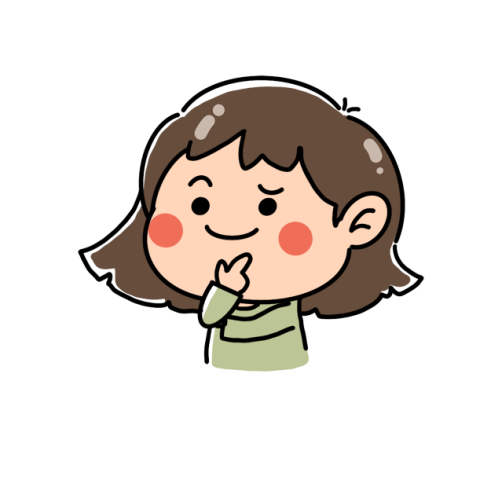 THỰC HÀNH TRẢI NGHIỆM
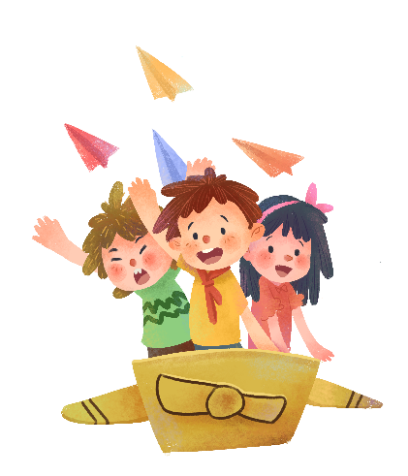 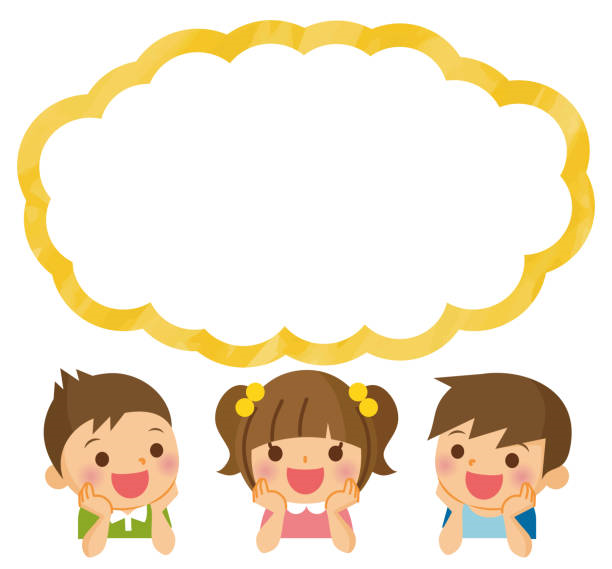 Chia sẻ trước lớp
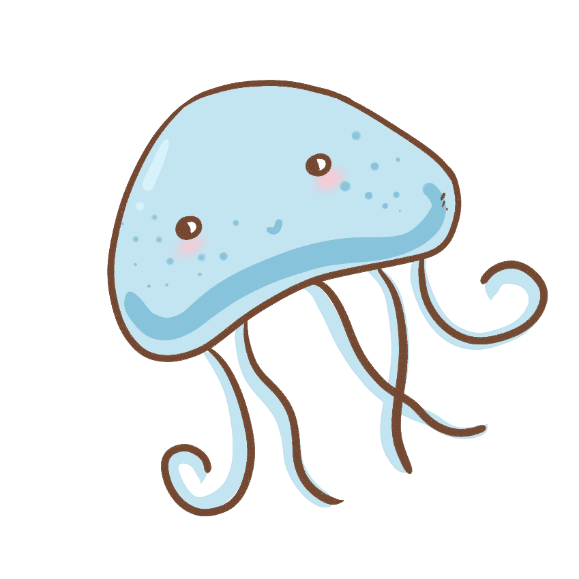 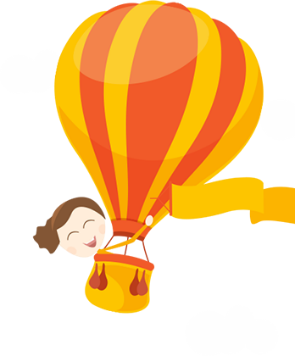 Bình chọn
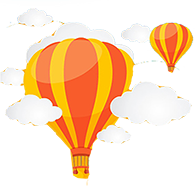 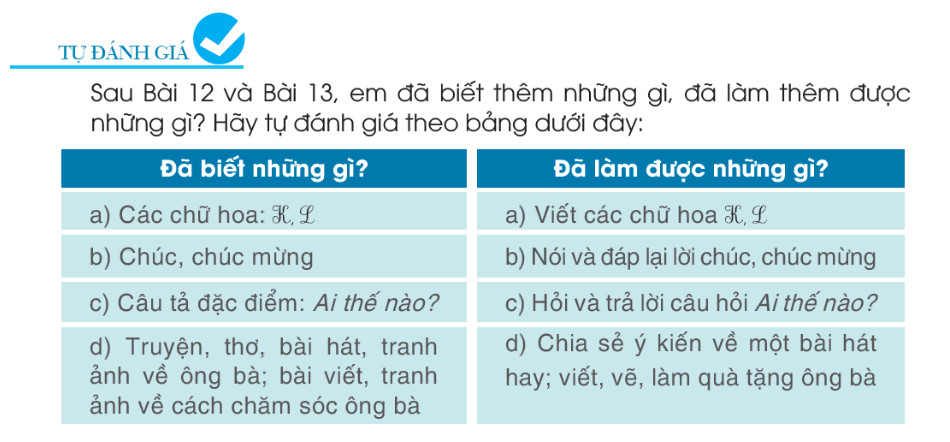 17
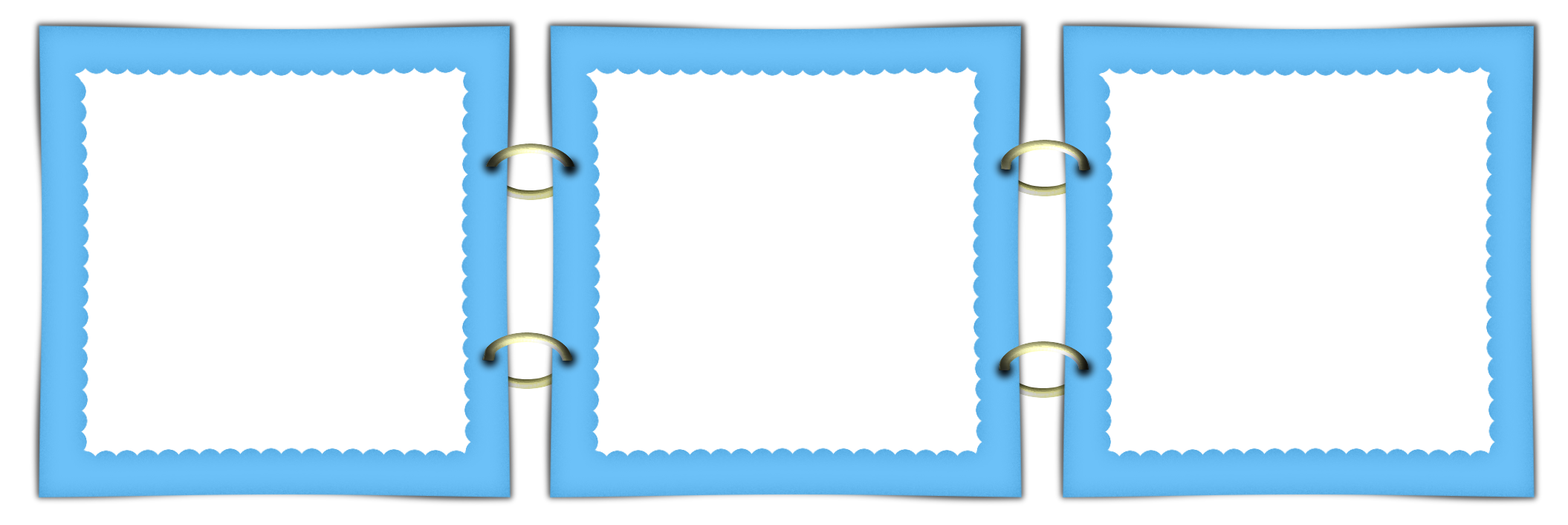 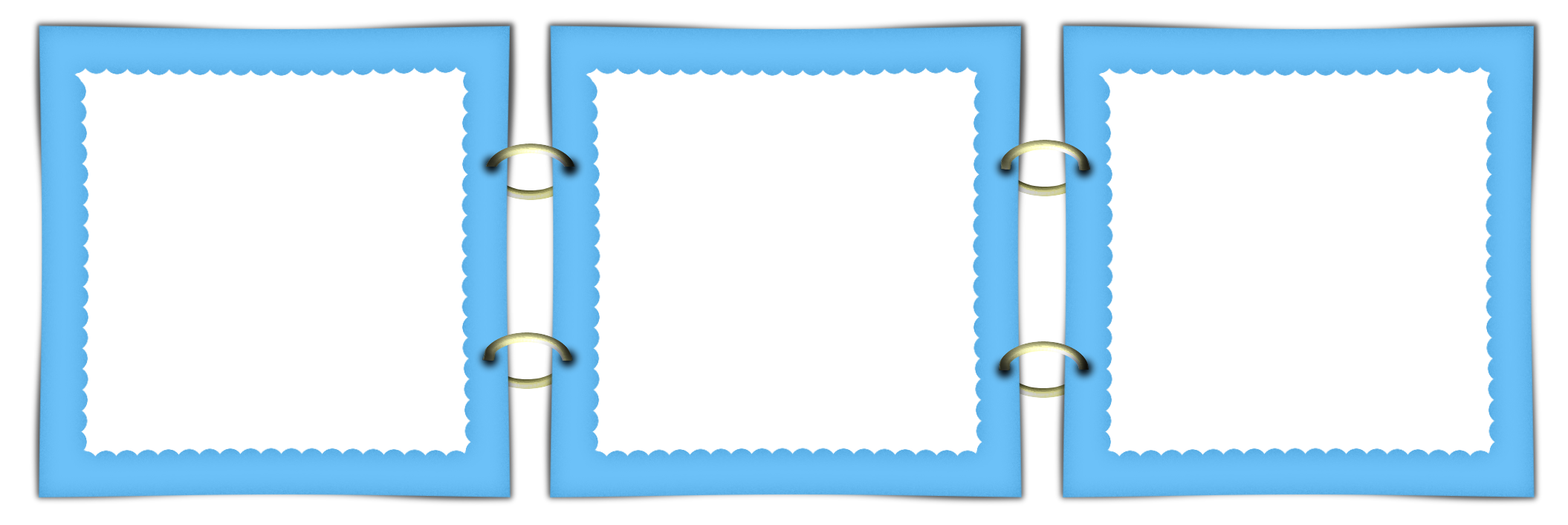 Biết đọc sách ( báo) viết về ông bà của em.
Biết chia sẻ ý kiến về một bài hát hay.
Hỏi và trả lời câu hỏi Ai thế nào?
Biết kể về ông bà của em.
Hiểu được nội dung các bài đọc
Chữ hoa K
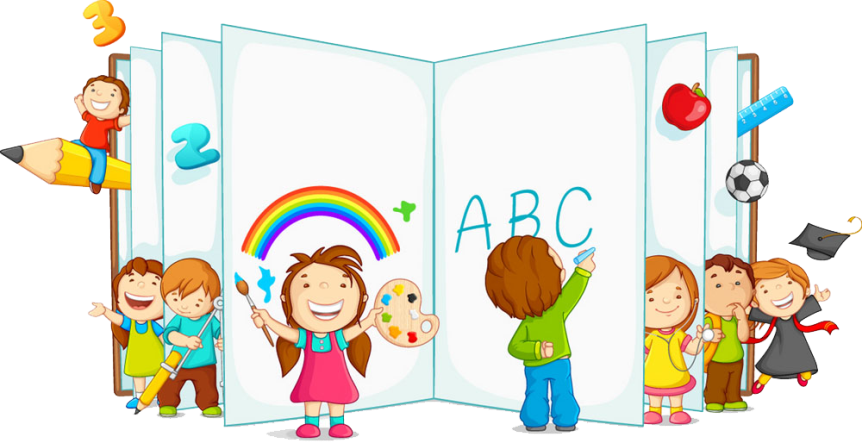 Bài
13
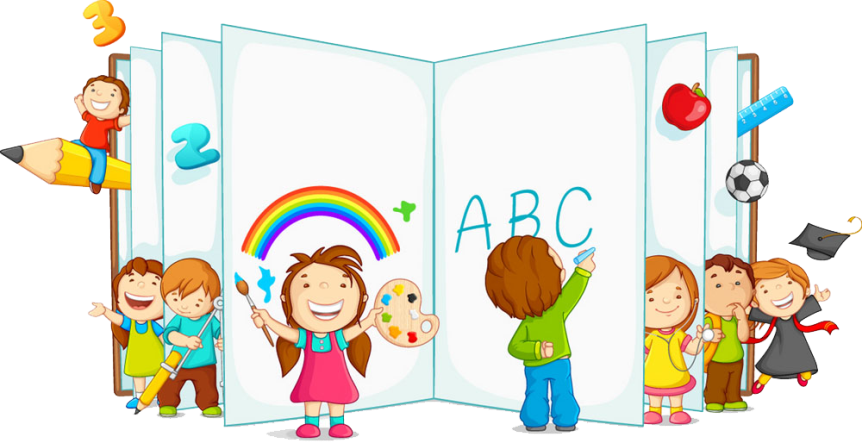 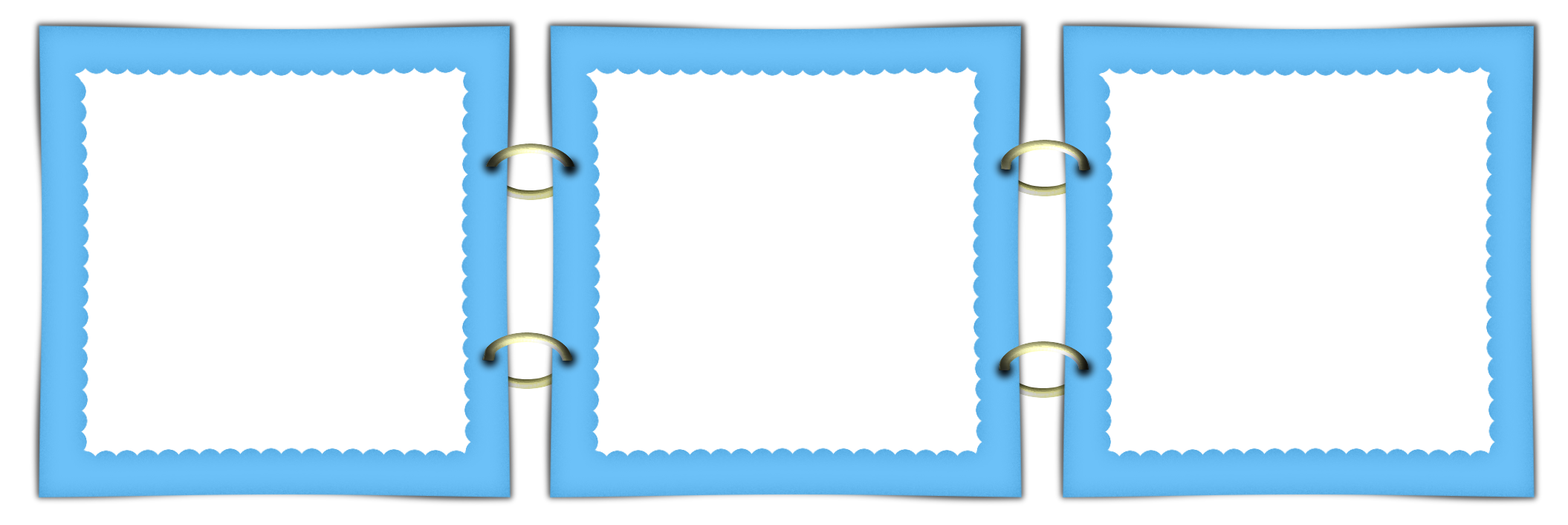 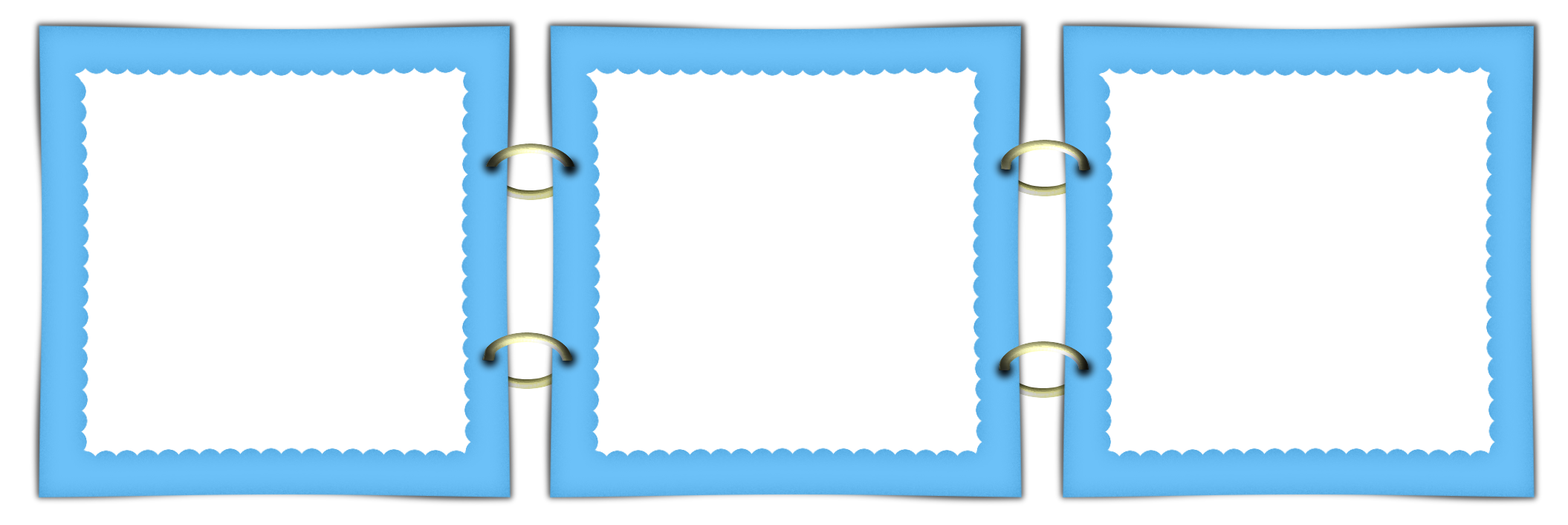 Kể lại câu chuyện: “ Vầng trăng của ngoại”.
Biết viết về việc em làm thể hiện sự quan tâm tới ông bà.
Nói và đáp lại lời chúc, chúc mừng
Hiểu được nội dung các bài đọc.
Làm quà tặng ông bà.
Chữ hoa L
Bài
13